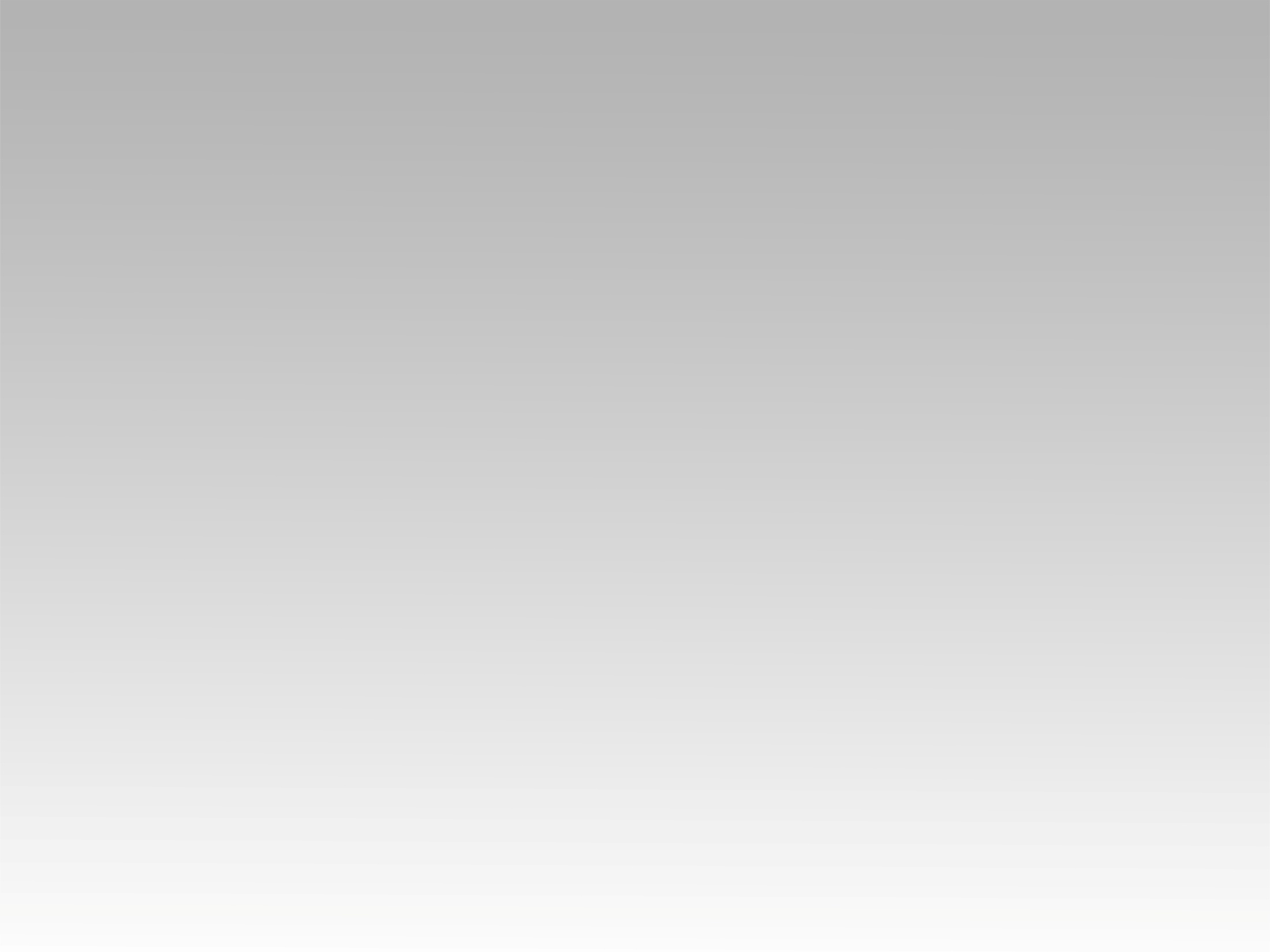 ترنيمة
ابو العـــز معززني
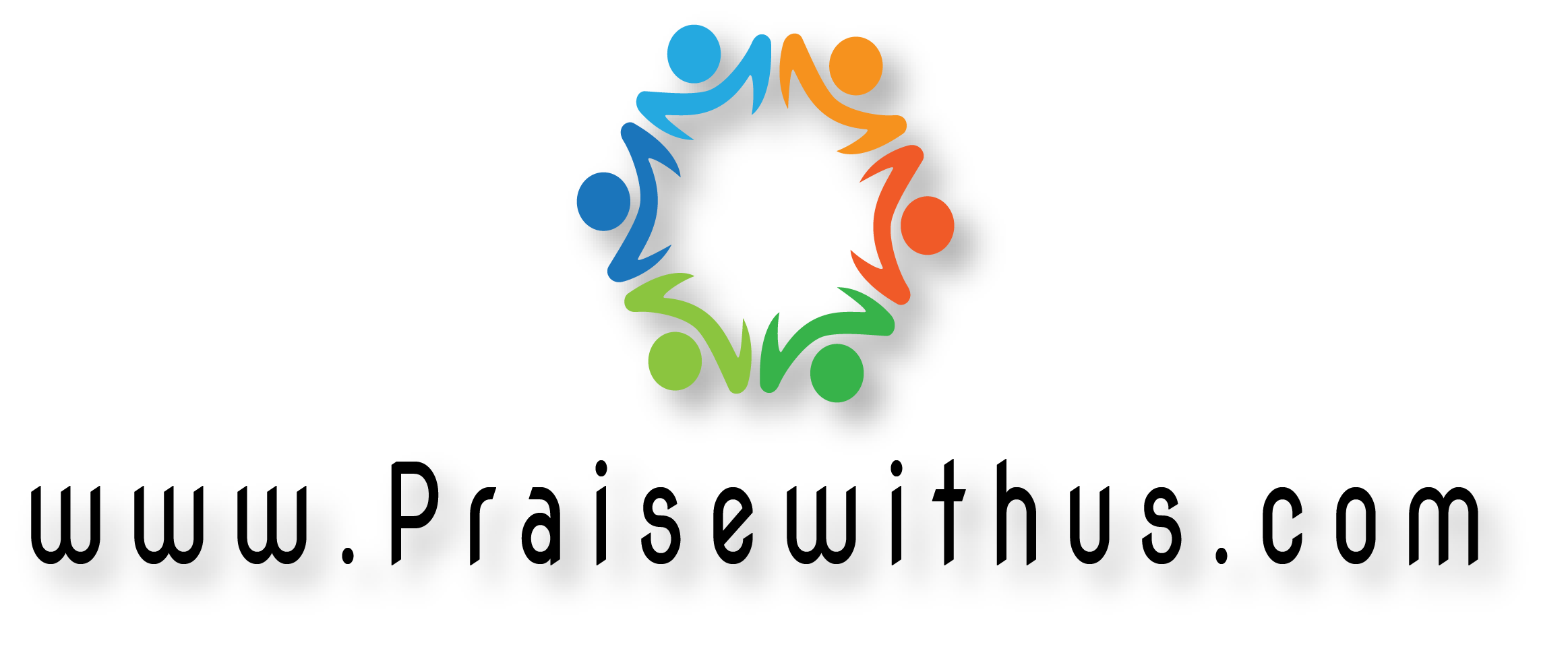 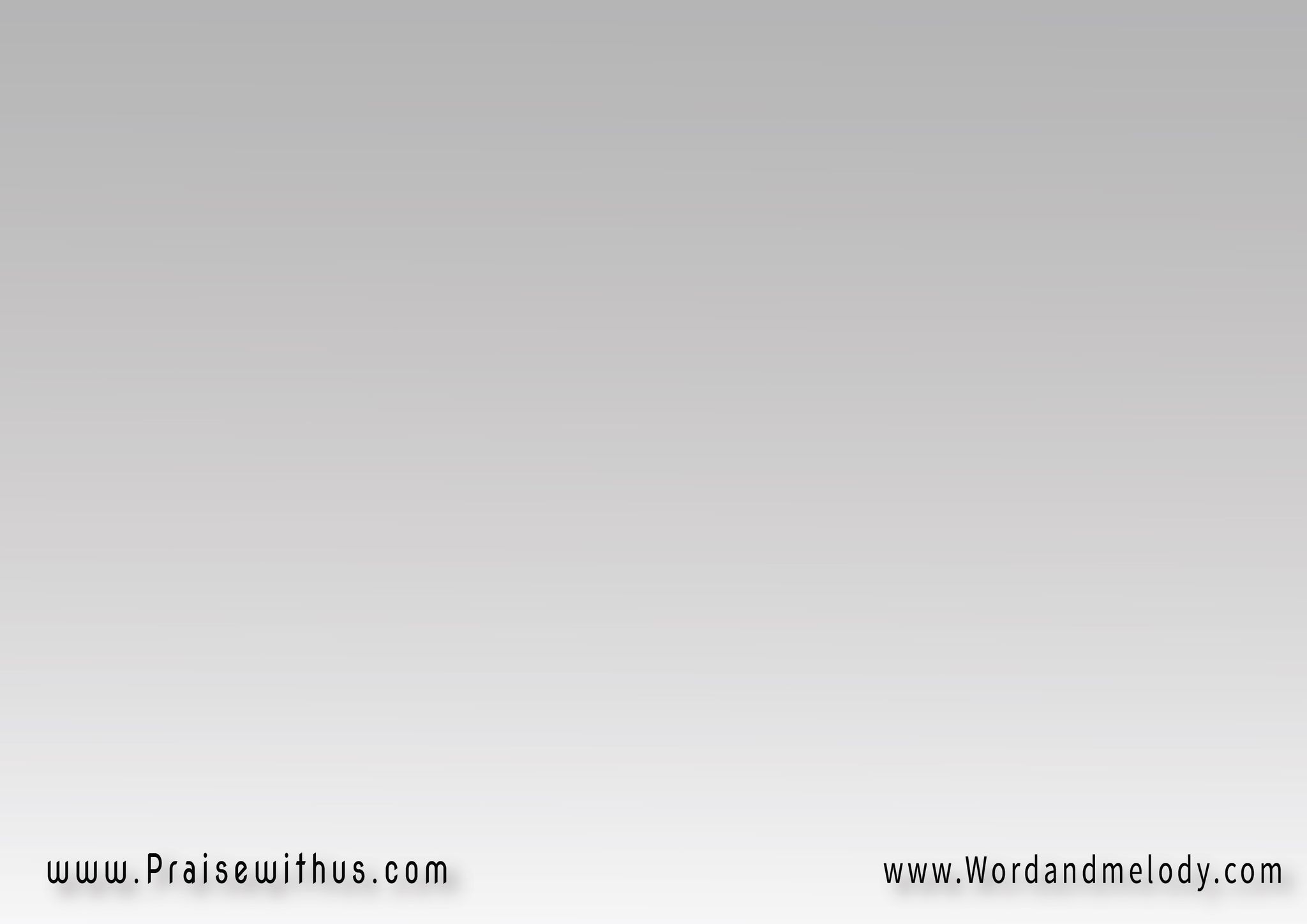 أبو العـــز معززنيوأنا عايش في خيرهوبكــــلامه ملذذنيأنا مش عايز غيـــره
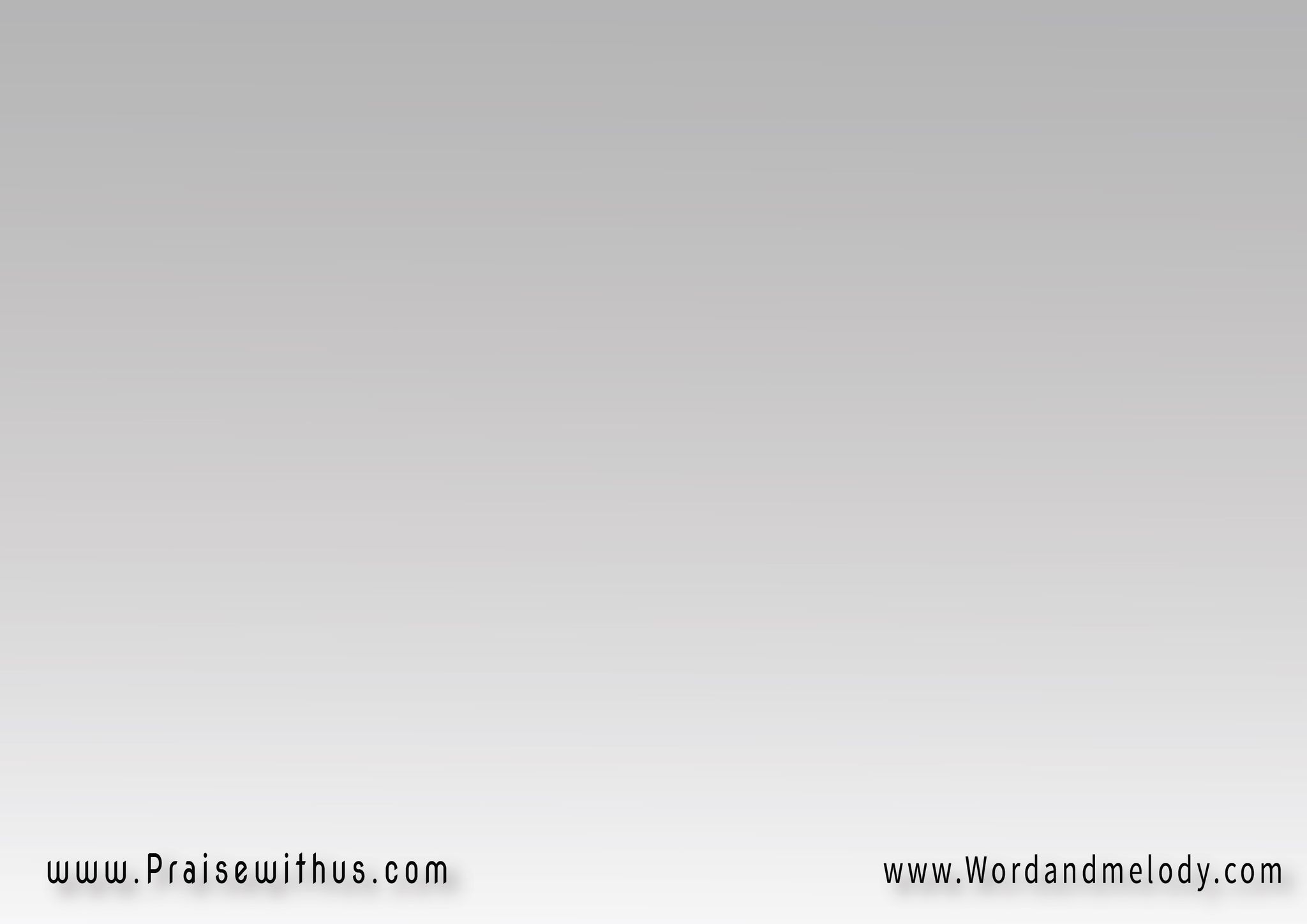 1- 
ف الصبــح أصبح بدري عليهوأكمل يومي وإيدي في إيديهواليوم يعـــدي وأنا بشكر فيهأصل أنا عيني طاله عليـــــــه
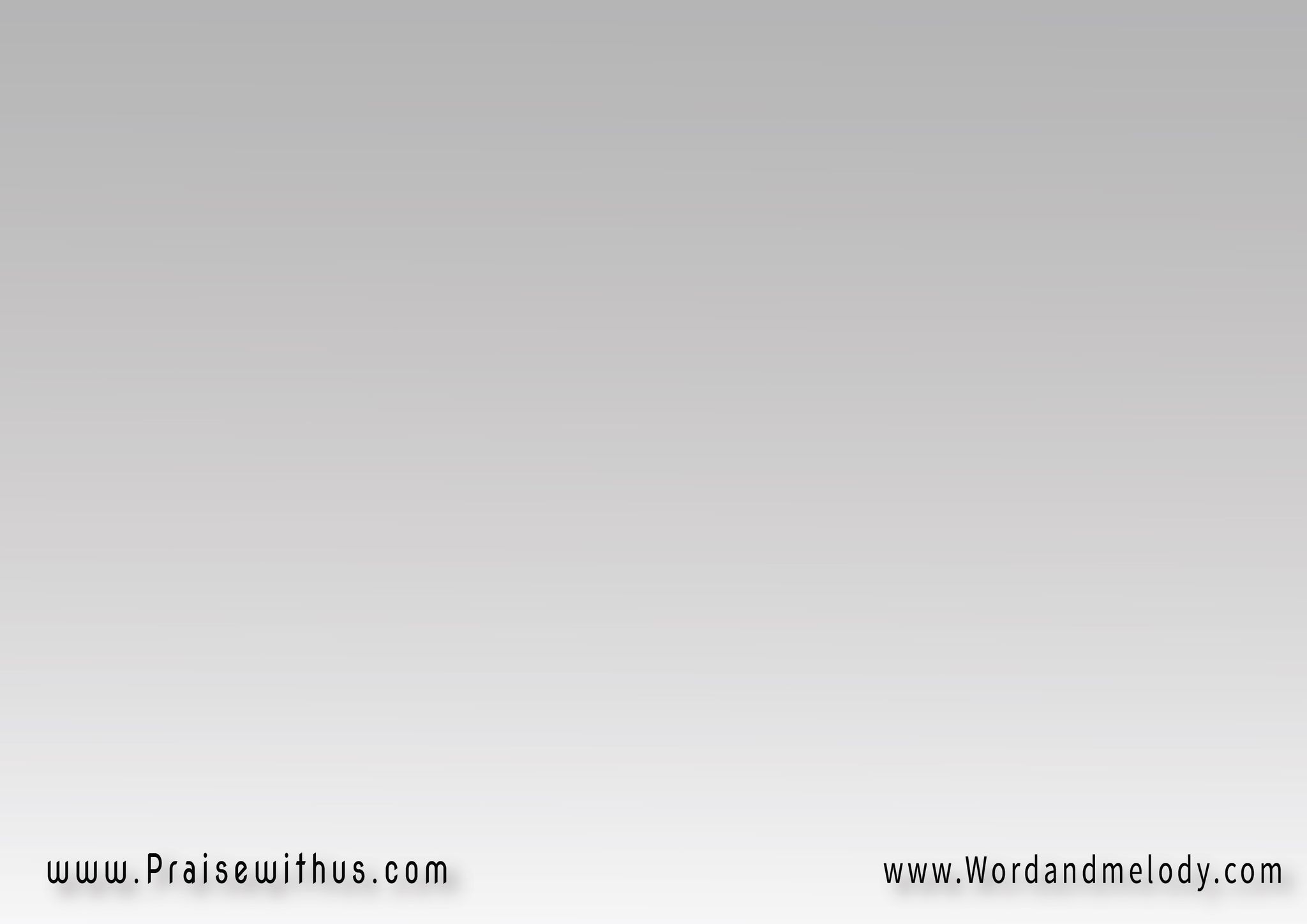 أبو العـــز معززنيوأنا عايش في خيرهوبكــــلامه ملذذنيأنا مش عايز غيـــره
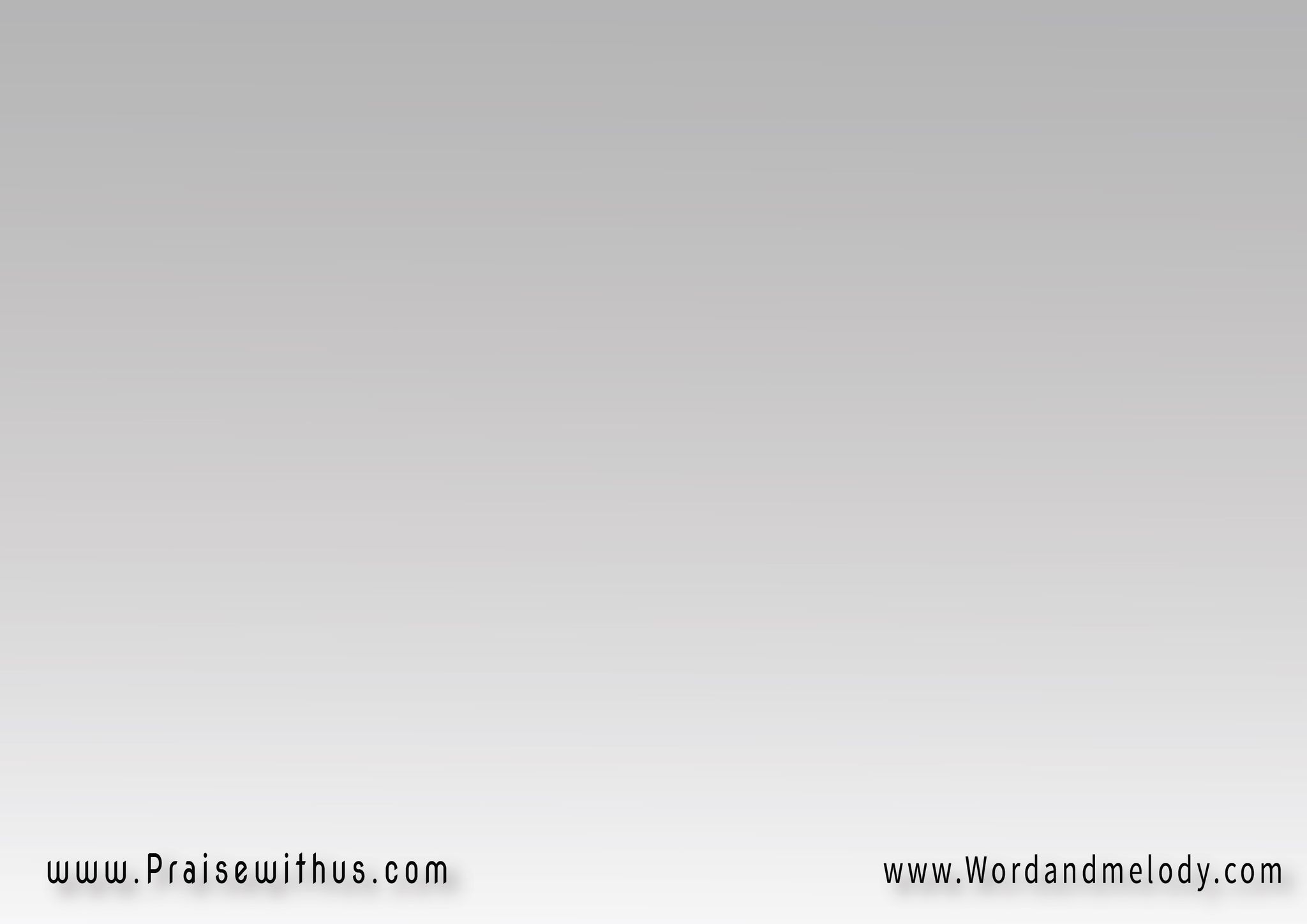 2- 
وبالليل أروح أجري عليه  أسجـــد وأقبل أنا قدميه  وف الكنيسة نفــــرح بيه مع الحبايب ونحييـــــــه
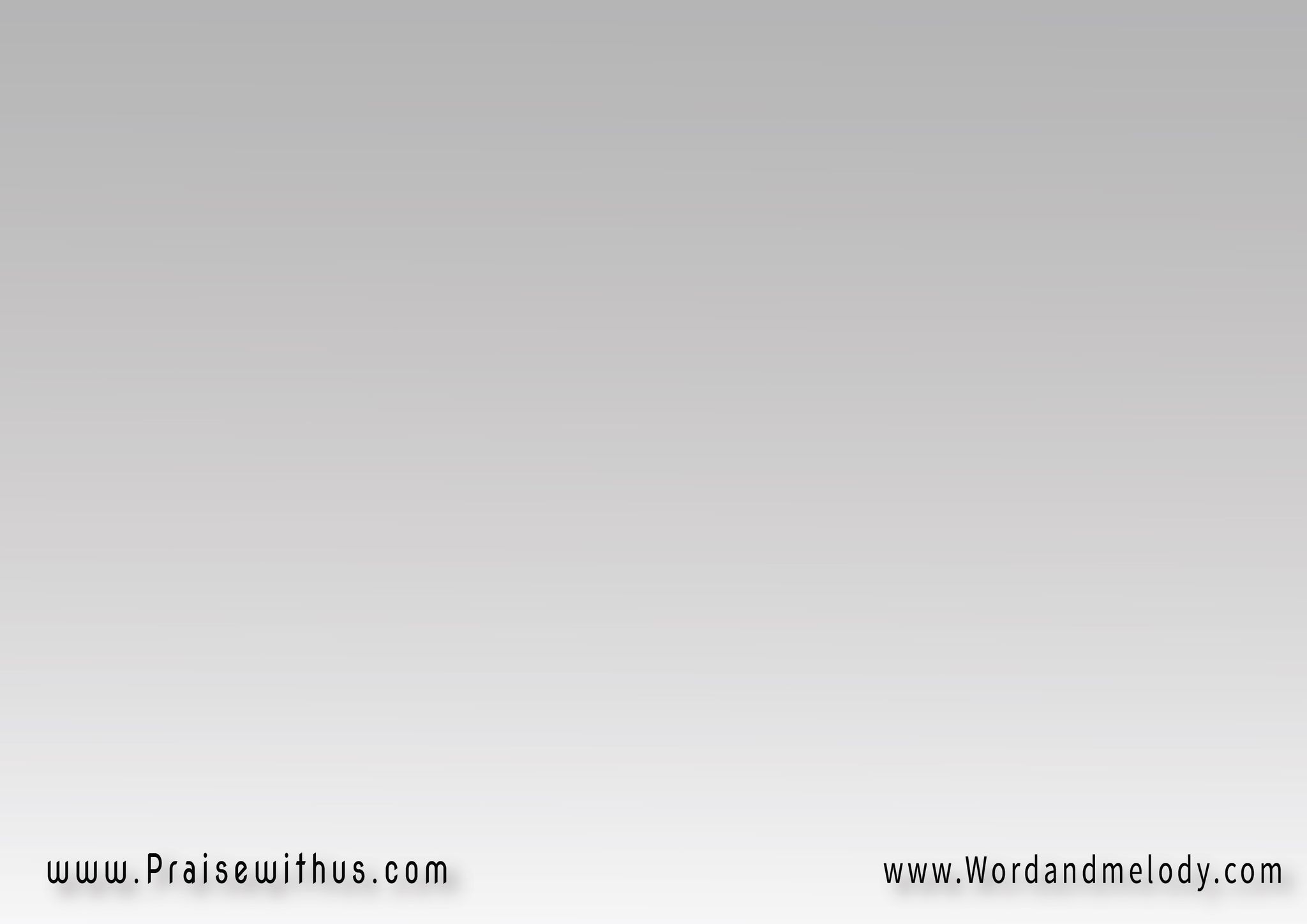 أبو العـــز معززنيوأنا عايش في خيرهوبكــــلامه ملذذنيأنا مش عايز غيـــره
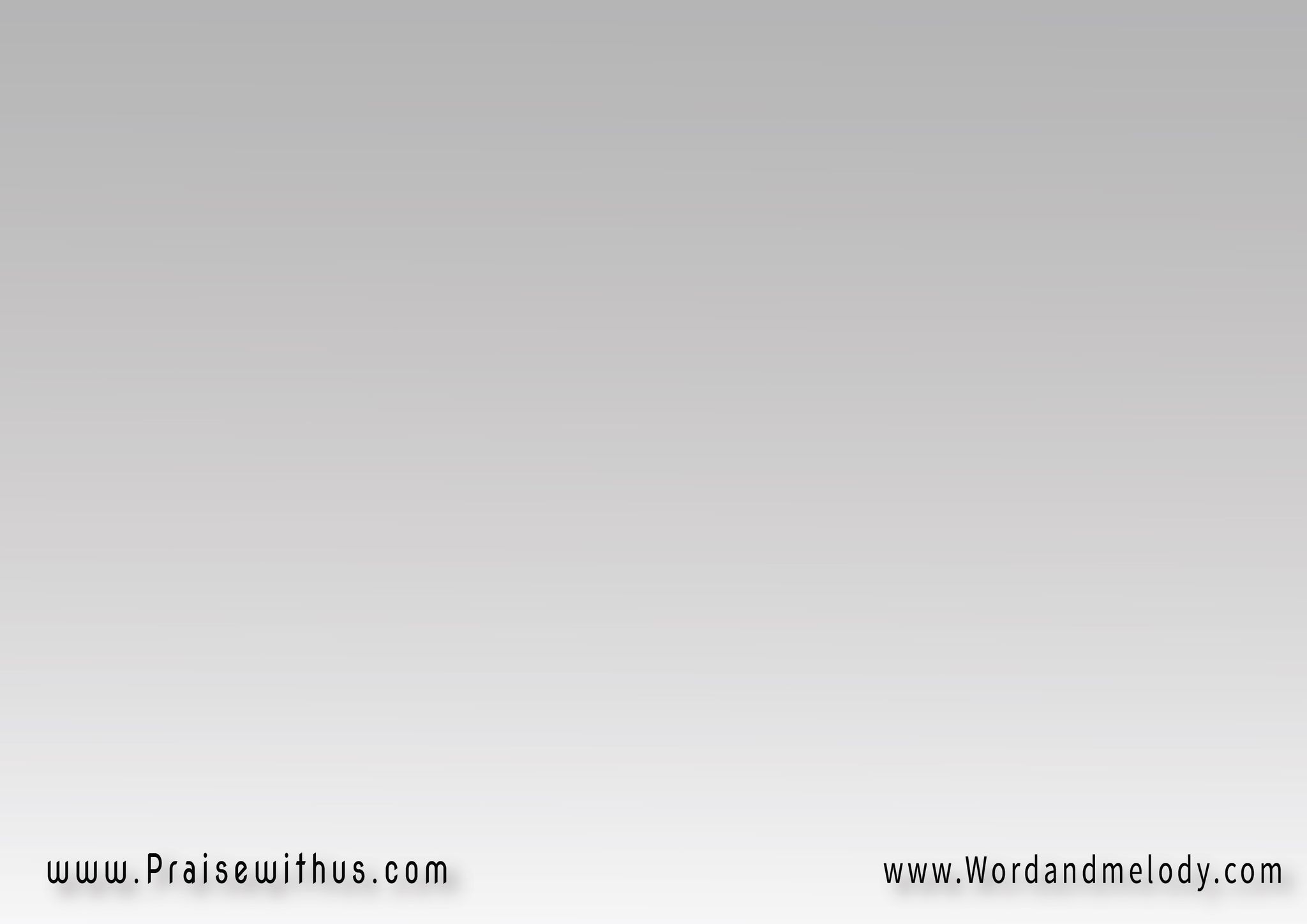 3-
هاقــــول للناس يابختي بيهعايش في عزه وشبعان بيهوجاي اليـــــوم والحفلة فيهعلى السحـــــاب يزفني ليه
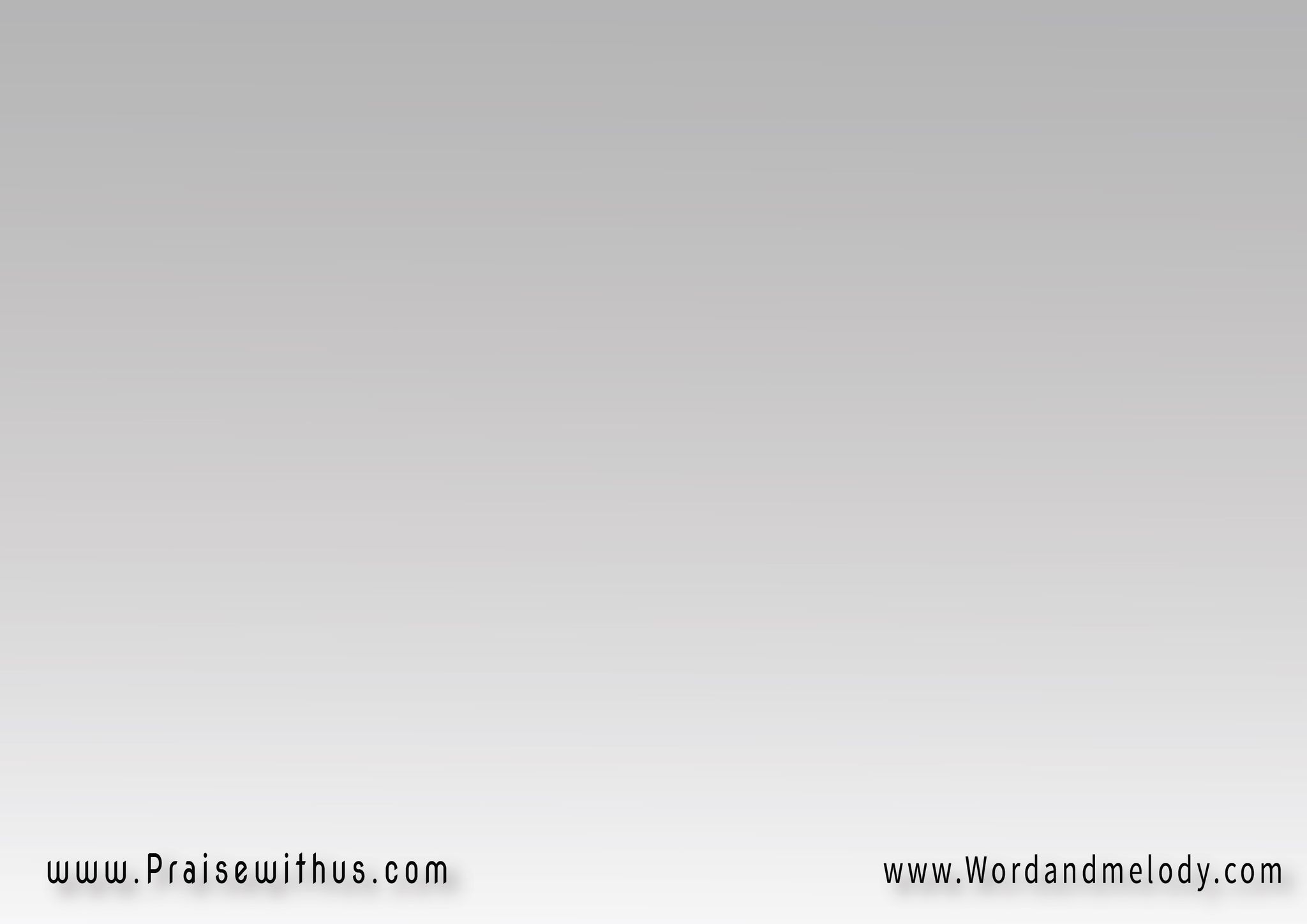 أبو العـــز معززنيوأنا عايش في خيرهوبكــــلامه ملذذنيأنا مش عايز غيـــره
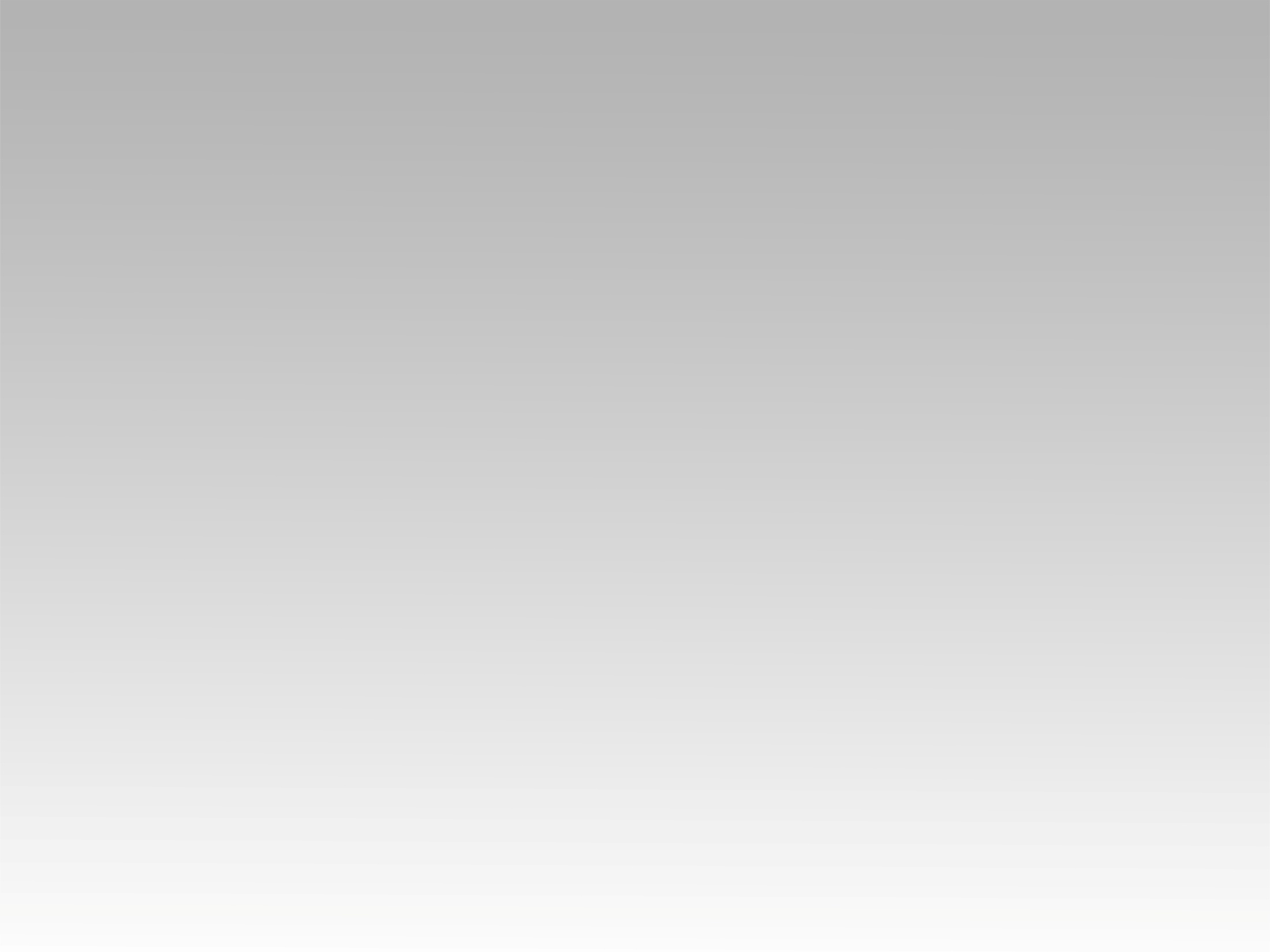 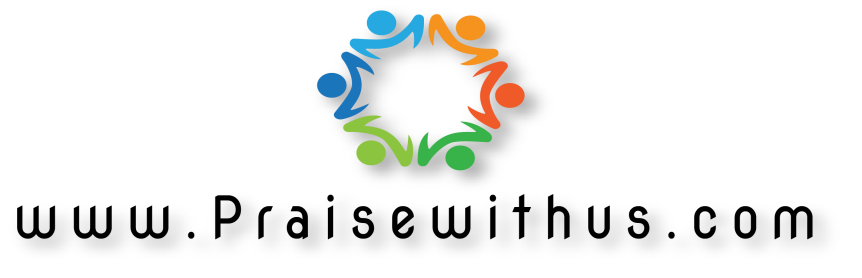